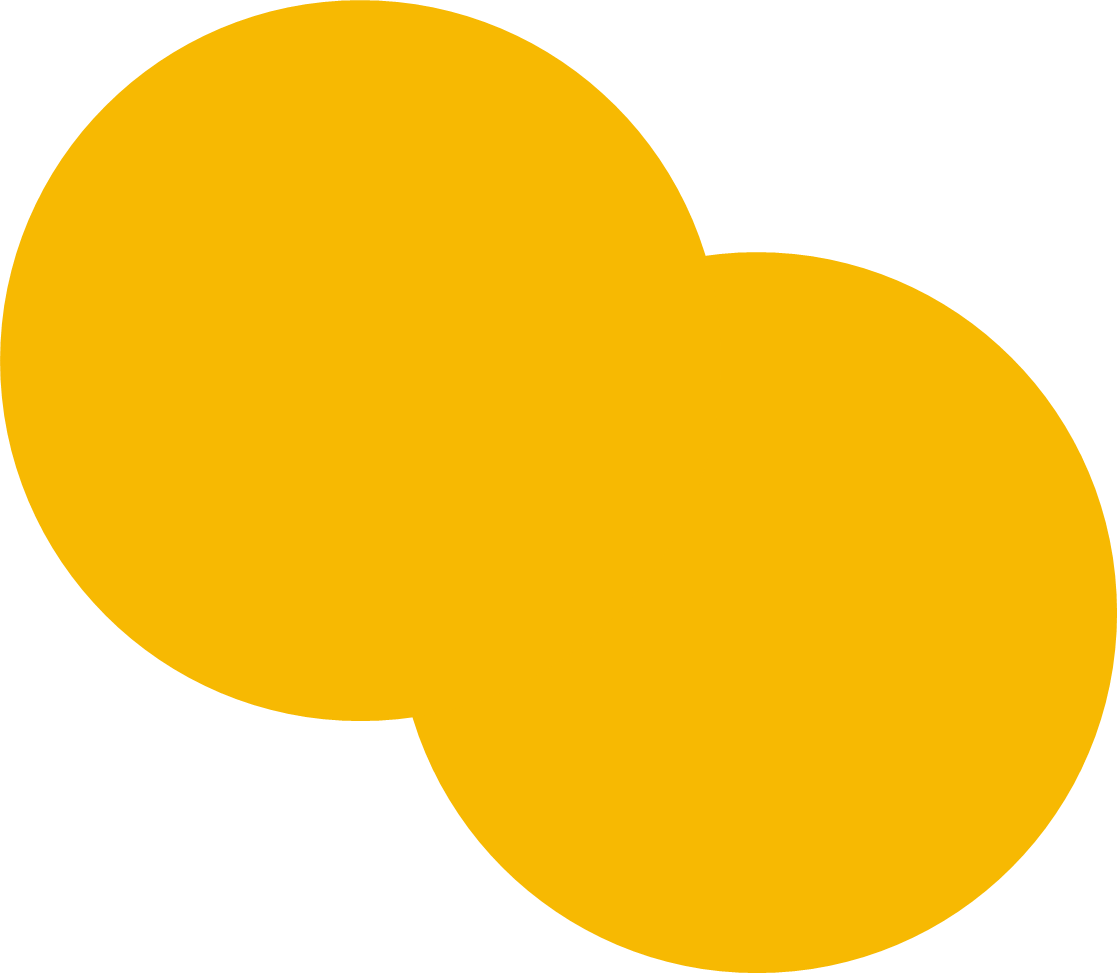 Name Of Presentation
Designed by John Doe
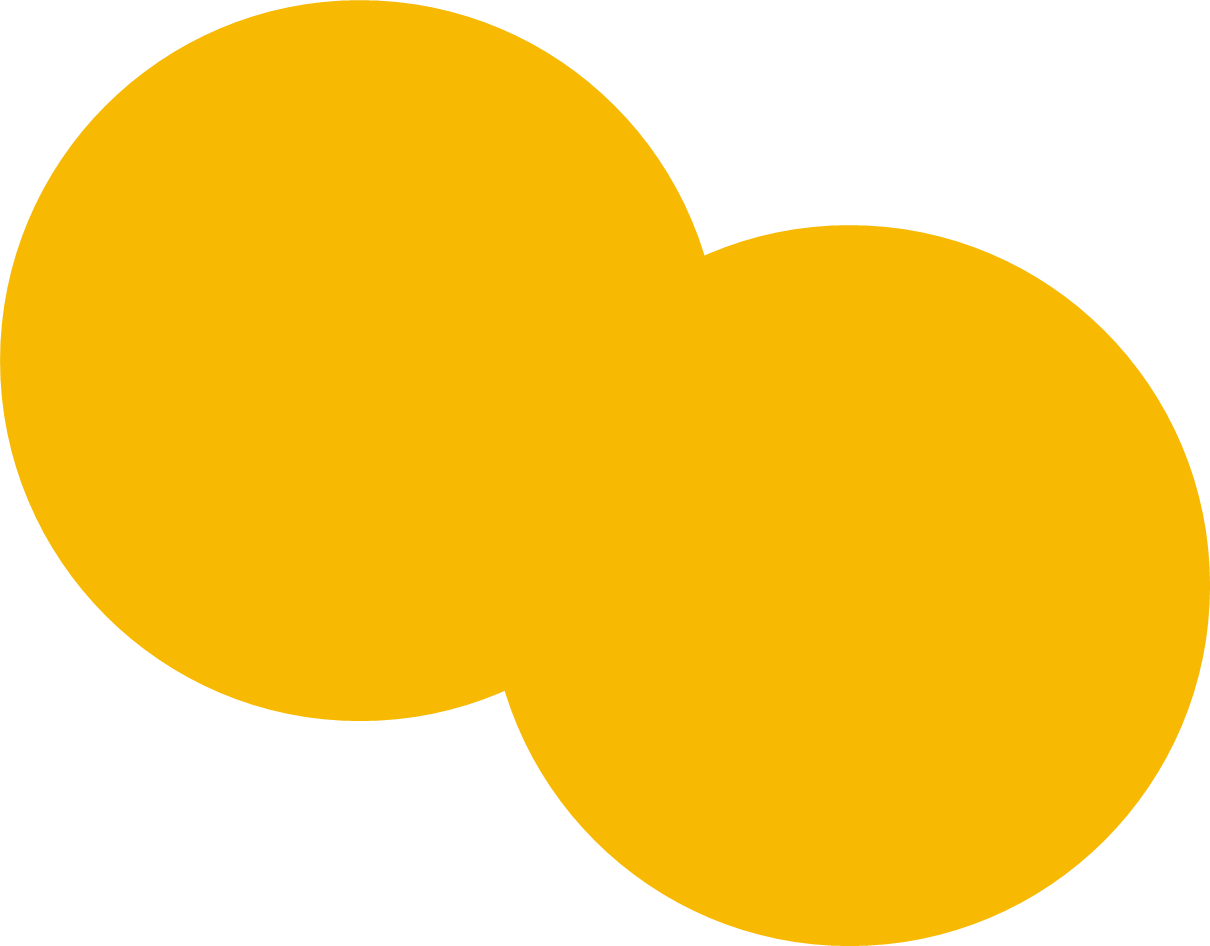 https://www.freeppt7.com
CONTENTS
Part One
Part Two
Part Three
Part Four
Lorem ipsum dolor sit amet, consectetur adipiscing elit.
Lorem ipsum dolor sit amet, consectetur adipiscing elit.
Lorem ipsum dolor sit amet, consectetur adipiscing elit.
Lorem ipsum dolor sit amet, consectetur adipiscing elit.
CONTENT
Part One
Part Two
Part Three
Part Four
Lorem ipsum dolor sit amet, consectetur adipiscing elit.
Lorem ipsum dolor sit amet, consectetur adipiscing elit.
Lorem ipsum dolor sit amet, consectetur adipiscing elit.
Lorem ipsum dolor sit amet, consectetur adipiscing elit.
Click To Add Title
1
Lorem ipsum dolor sit amet, consectetur adipiscing elit.
Add Your Text
Add Your Text
Add Your Text
Lorem ipsum dolor sit amet, consectetur adipiscing elit. Morbi ultrices posuere sapien, eu lacinia dui incidunt in. Morbi mattis mattis erat, quis rutrum arcu accumsan at.
Lorem ipsum dolor sit amet, consectetur adipiscing elit. Morbi ultrices posuere sapien, eu lacinia dui incidunt in. Morbi mattis mattis erat, quis rutrum arcu accumsan at.
Lorem ipsum dolor sit amet, consectetur adipiscing elit. Morbi ultrices posuere sapien, eu lacinia dui incidunt in. Morbi mattis mattis erat, quis rutrum arcu accumsan at.
Click To Add Title
1
Lorem ipsum dolor sit amet, consectetur adipiscing elit.
1
2
Add Your Text
Add Your Text
Lorem ipsum dolor sit amet, consectetur adipiscing elit. Morbi ultrices posuere sapien, eu lacinia dui incidunt in. Morbi mattis mattis erat, quis rutrum arcu accumsan at.
Lorem ipsum dolor sit amet, consectetur adipiscing elit. Morbi ultrices posuere sapien, eu lacinia dui incidunt in. Morbi mattis mattis erat, quis rutrum arcu accumsan at.
3
4
Add Your Text
Add Your Text
Lorem ipsum dolor sit amet, consectetur adipiscing elit. Morbi ultrices posuere sapien, eu lacinia dui incidunt in. Morbi mattis mattis erat, quis rutrum arcu accumsan at.
Lorem ipsum dolor sit amet, consectetur adipiscing elit. Morbi ultrices posuere sapien, eu lacinia dui incidunt in. Morbi mattis mattis erat, quis rutrum arcu accumsan at.
Click To Add Title
1
Lorem ipsum dolor sit amet, consectetur adipiscing elit.
80%
60%
70%
Add Your Text
Add Your Text
Add Your Text
Lorem ipsum dolor sit amet, consectetur adipiscing elit. Morbi ultrices posuere sapien, eu lacinia dui incidunt in.
Lorem ipsum dolor sit amet, consectetur adipiscing elit. Morbi ultrices posuere sapien, eu lacinia dui incidunt in.
Lorem ipsum dolor sit amet, consectetur adipiscing elit. Morbi ultrices posuere sapien, eu lacinia dui incidunt in.
Click To Add Title
1
Lorem ipsum dolor sit amet, consectetur adipiscing elit.
Click To Add Text
Add Your Text
Lorem ipsum dolor sit amet, consectetur adipiscing elit. Morbi ultrices posuere sapien, eu lacinia dui incidunt in. 
Morbi mattis mattis erat, quis rutrum arcu accumsan at. Aliquam vel interdum sem, non accumsan libero. Sed tempor in ex non tempor.

Lorem ipsum dolor sit amet, consectetur adipiscing elit. Morbi ultrices posuere sapien, eu lacinia dui incidunt in. 
Morbi mattis mattis erat, quis rutrum arcu accumsan at. Aliquam vel interdum sem, non accumsan libero. Sed temporn ex non tempor.
Add Your Text
Add Your Text
CONTENT
Part One
Part Two
Part Three
Part Four
Lorem ipsum dolor sit amet, consectetur adipiscing elit.
Lorem ipsum dolor sit amet, consectetur adipiscing elit.
Lorem ipsum dolor sit amet, consectetur adipiscing elit.
Lorem ipsum dolor sit amet, consectetur adipiscing elit.
Click To Add Title
2
Lorem ipsum dolor sit amet, consectetur adipiscing elit.
Add Your Text
Add Your Text
Add Your Text
Add Your Text
Lorem ipsum dolor sit amet, consectetur adipiscing elit. Morbi ultrices posuere sapien, eu lacinia dui incidunt in. Morbi mattis mattis erat, quis rutrum arcu accumsan at. Aliquam vel interdum sem, non accumsan Donec gravida turpis nec quam eleifend bibendum.
Click To Add Title
2
Lorem ipsum dolor sit amet, consectetur adipiscing elit.
45%
10%
25%
title
title
title
Lorem ipsum dolor sit amet, consectetur adipiscing elit. Morbi ultrices posuere sapien, eu lacinia dui incidunt in. 
Morbi mattis mattis erat, quis rutrum arcu accumsan at. Aliquam vel interdum sem, non accumsan libero. Sed tempor in ex non tempor. Donec gravida turpis nec quam eleifend bibendum. Sed elit diam, venenatis nec nulla sit amet, vestibulum porta urna. Etiam arcu dui, aliquam eu mattis nec, cursus posuere justo.
Click To Add Title
2
Lorem ipsum dolor sit amet, consectetur adipiscing elit.
Add Your Text
Lorem ipsum dolor sit amet, consectetur adipiscing elit. Morbi ultrices posuere sapien, eu lacinia dui incidunt in. 
Morbi mattis mattis erat, quis rutrum arcu accumsan at. Aliquam vel interdum sem, non accumsan libero. Sed tempor in ex non tempor.

Lorem ipsum dolor sit amet, consectetur adipiscing elit. Morbi ultrices posuere sapien, eu lacinia dui incidunt in. 
Morbi mattis mattis erat, quis rutrum arcu accumsan at. Aliquam vel interdum sem, non accumsan libero. Sed tempor in ex non tempor.
Add Your Text
Add Your Text
CONTENT
Part One
Part Two
Part Three
Part Four
Lorem ipsum dolor sit amet, consectetur adipiscing elit.
Lorem ipsum dolor sit amet, consectetur adipiscing elit.
Lorem ipsum dolor sit amet, consectetur adipiscing elit.
Lorem ipsum dolor sit amet, consectetur adipiscing elit.
Click To Add Title
3
Lorem ipsum dolor sit amet, consectetur adipiscing elit.
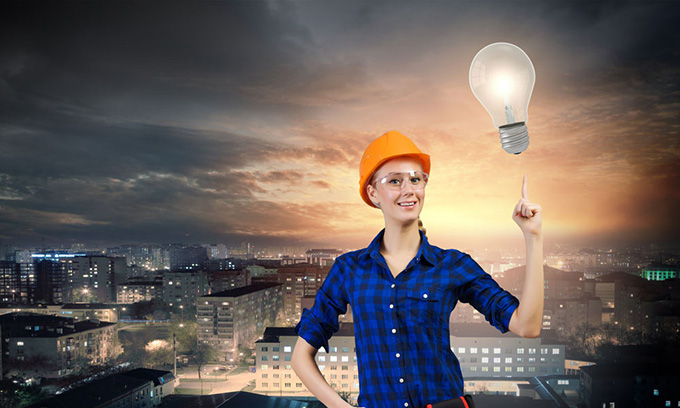 Lorem ipsum dolor sit amet, consectetur adipiscing elit. Morbi ultrices posuere sapien, eu lacinia dui incidunt in.
Lorem ipsum dolor sit amet, consectetur adipiscing elit. Morbi ultrices posuere sapien, eu lacinia dui incidunt in.
Lorem ipsum dolor sit amet, consectetur adipiscing elit. Morbi ultrices posuere sapien, eu lacinia dui incidunt in.
Lorem ipsum dolor sit amet, consectetur adipiscing elit. Morbi ultrices posuere sapien, eu lacinia dui incidunt in. Morbi mattis mattis erat, quis rutrum arcu accumsan at.
Click To Add Title
3
Lorem ipsum dolor sit amet, consectetur adipiscing elit.
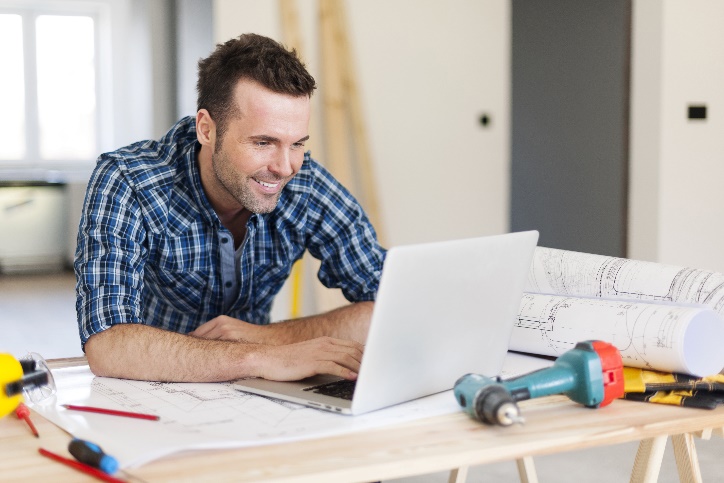 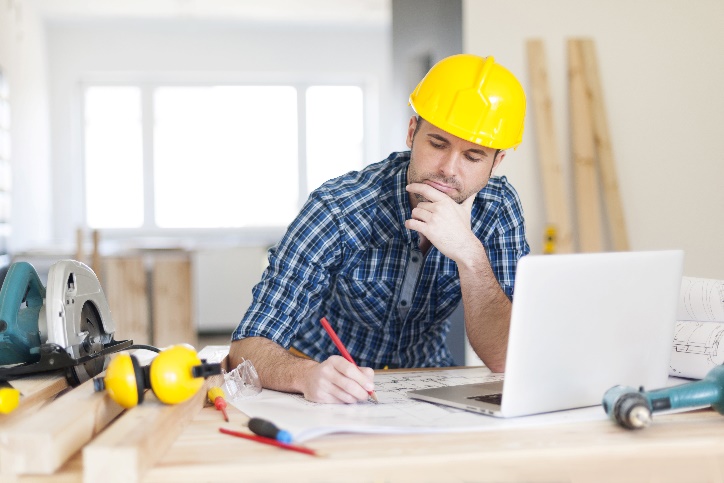 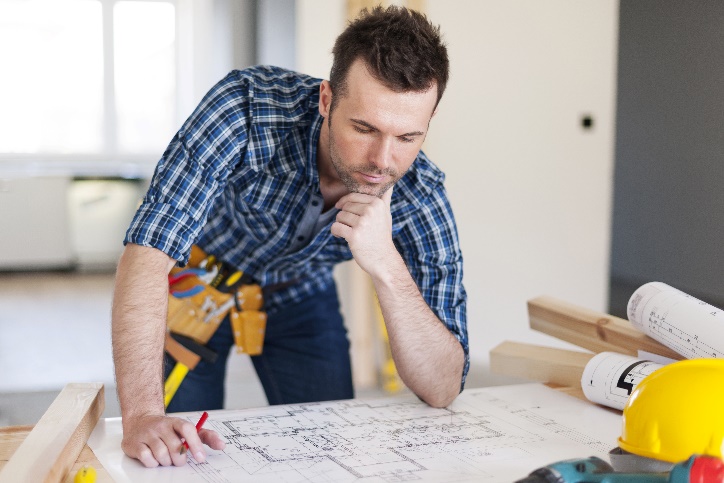 Add Your Text
Add Your Text
Add Your Text
Lorem ipsum dolor sit amet, consectetur adipiscing elit. Morbi ultrices posuere sapien, eu lacinia dui incidunt in. Morbi mattis mattis erat, quis rutrum arcu accumsan at.
Lorem ipsum dolor sit amet, consectetur adipiscing elit. Morbi ultrices posuere sapien, eu lacinia dui incidunt in. Morbi mattis mattis erat, quis rutrum arcu accumsan at.
Lorem ipsum dolor sit amet, consectetur adipiscing elit. Morbi ultrices posuere sapien, eu lacinia dui incidunt in. Morbi mattis mattis erat, quis rutrum arcu accumsan at.
CONTENT
Part One
Part Two
Part Three
Part Four
Lorem ipsum dolor sit amet, consectetur adipiscing elit.
Lorem ipsum dolor sit amet, consectetur adipiscing elit.
Lorem ipsum dolor sit amet, consectetur adipiscing elit.
Lorem ipsum dolor sit amet, consectetur adipiscing elit.
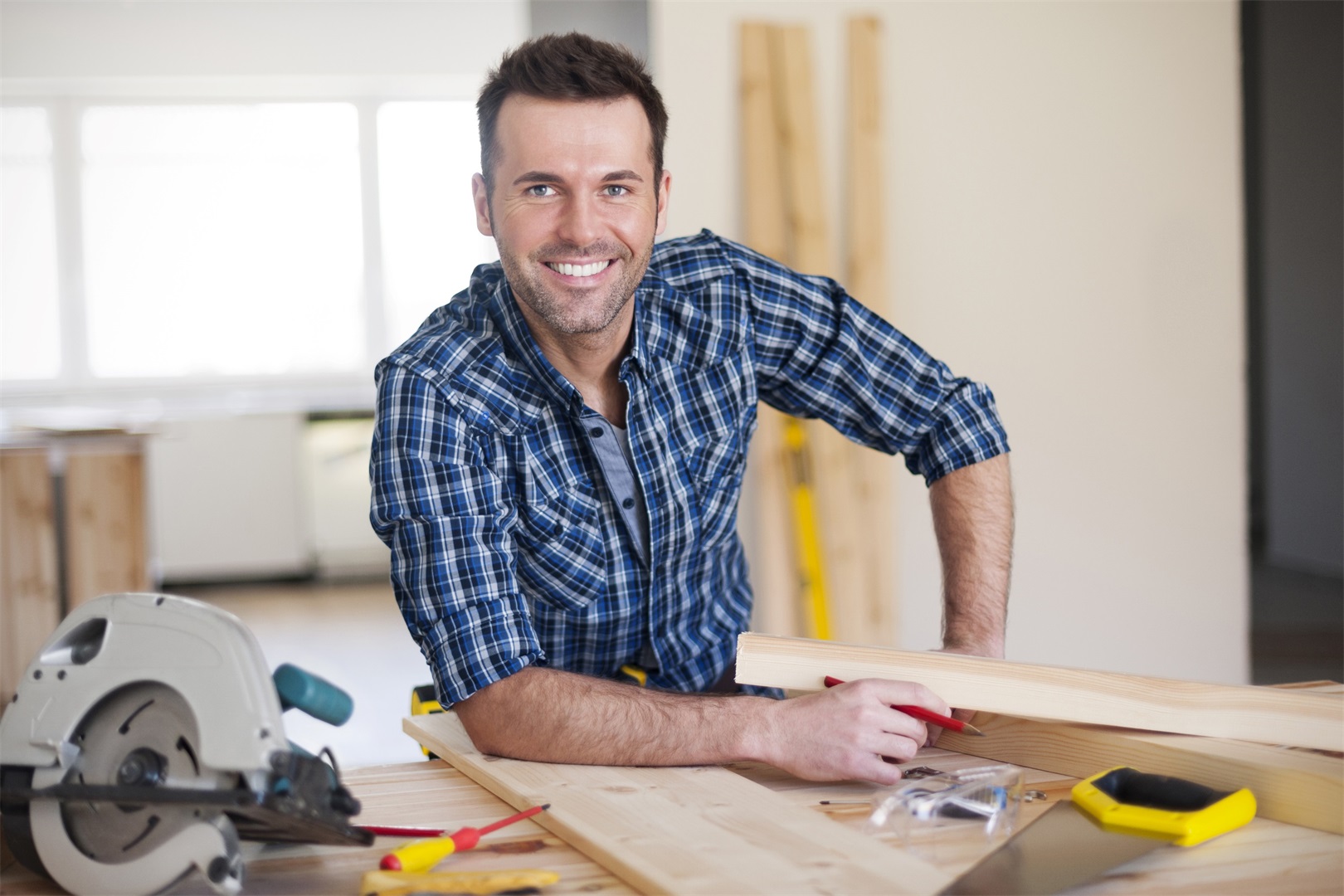 Click To Add Title
Lorem ipsum dolor sit amet, consectetur adipiscing elit.
Lorem ipsum dolor sit amet, consectetur adipiscing elit. Morbi ultrices posuere sapien, eu lacinia dui incidunt in.
1
Lorem ipsum dolor sit amet, consectetur adipiscing elit. Morbi ultrices posuere sapien, eu lacinia dui incidunt in.
2
Lorem ipsum dolor sit amet, consectetur adipiscing elit. Morbi ultrices posuere sapien, eu lacinia dui incidunt in.
3
Click To Add Title
4
Lorem ipsum dolor sit amet, consectetur adipiscing elit.
Lorem ipsum dolor sit amet, consectetur adipiscing elit. Morbi ultrices posuere sapien, eu lacinia dui incidunt in. Morbi mattis mattis erat, quis rutrum arcu accumsan at.
keyword
Lorem ipsum dolor sit amet, consectetur adipiscing elit. Morbi ultrices posuere sapien, eu lacinia dui incidunt in. Morbi mattis mattis erat, quis rutrum arcu accumsan at.
keyword
Lorem ipsum dolor sit amet, consectetur adipiscing elit. Morbi ultrices posuere sapien, eu lacinia dui incidunt in. Morbi mattis mattis erat, quis rutrum arcu accumsan at.
keyword
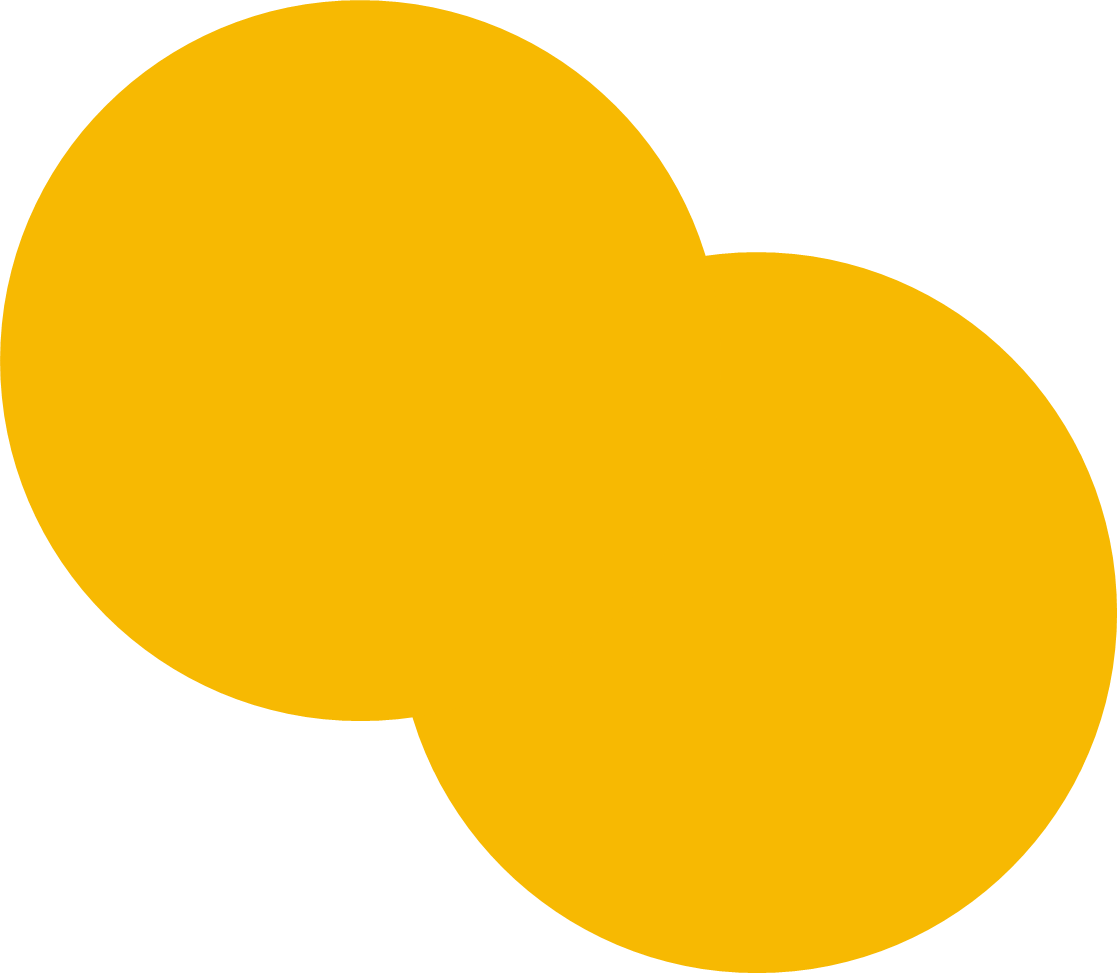 Thank you for watching
Designed by John
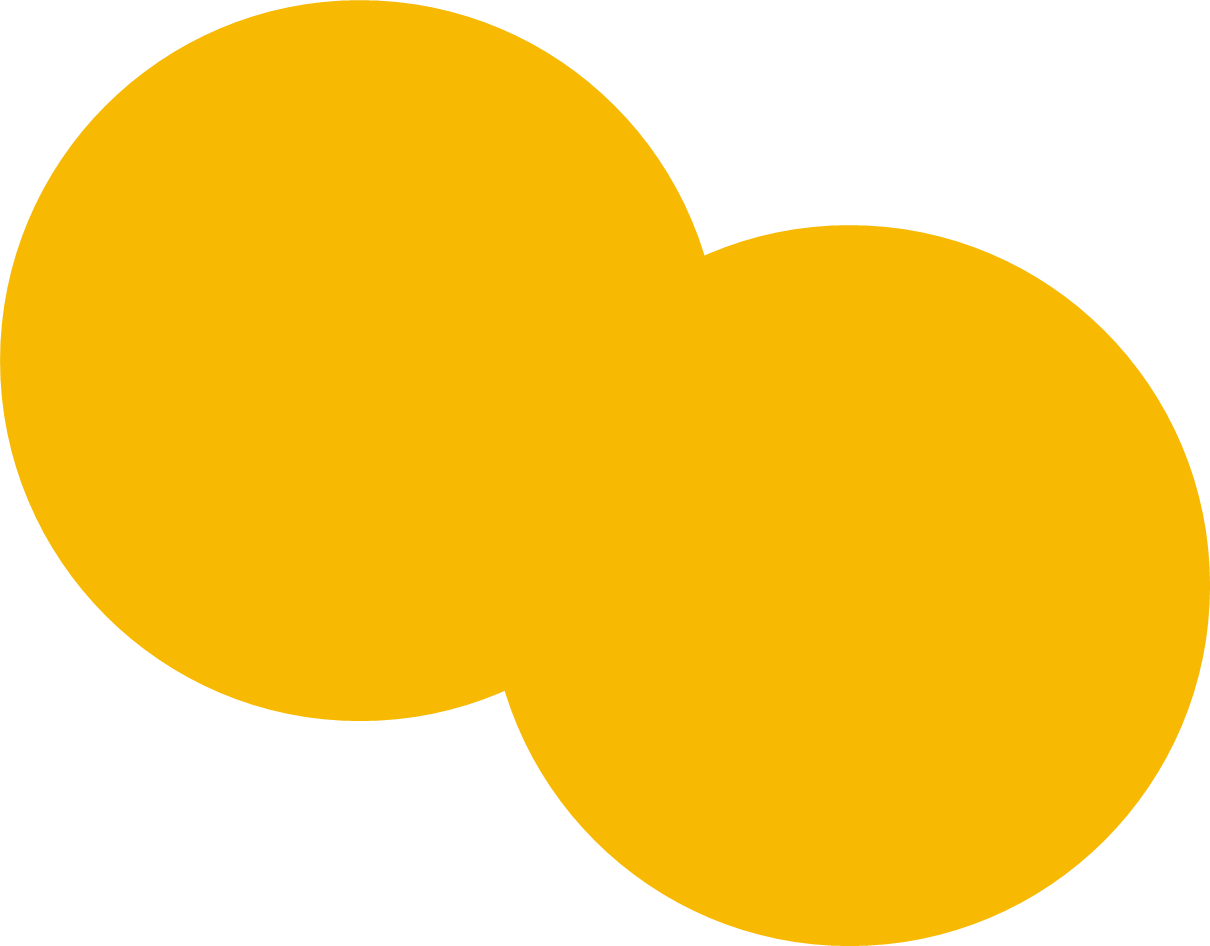 https://www.freeppt7.com
Gift icons1
Ios Wireframe Style business Icons1
Gift icons2
Ios Wireframe Style business Icons2
Gift icons3
Commonly used flatteningLife ServicesVector icons
Gift icons 4
UiInterface Color Flat Chart Summary1
Gift icons 5
UiInterface Color Flat Chart Summary2